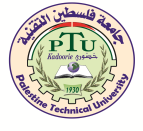 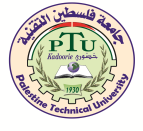 البروتينات .....1
ا.د. محمود سليمان عزب
Dr. Mahmoud Solaiman Azab
جامعة فلسطين التقنية – خضوري 
Palestine Technical University- Khadouri
10-Mar-21
1
توجد المواد البروتينية في جميع الكائنات الحية النباتية والحيوانية اذ تمثل المكونات الاساسية للبروتوبلازم في الدم واللبن والعضلات والغضاريف كما تدخل في تركيب الشعر والاظافر والقرون والجلد والريش والصوف والحرير. وتعد البروتينات مواد عضوية تتكون من الكاربون، الاوكسجين، الهيدروجين، النتروجين، والكبريت وتحتوي بعض المواد البروتينية الهامة على الفسفور أيضابالاضافة الى العناصر السابقة. اذ تمثل 15% من مجموع السعرات الحرارية اليومية بالنسبة للغذاء الكلي، كما يشكل البروتين 12-15% من وزن الجسم يوجد في مناطق مختلفة الا ان أكبر نسبة موجودة في الجهاز العضلي من 40-65% من وزن الجسم. تتحد هذه المركبات العضوية سابقة الذكر لتكون الاحماض الامينية:
10-Mar-21
2
الاحماض الامينية :
    هي مركبات تعد اللبنة الاولى التي يتكون منها جزيء البروتين، ويمكن تميز (22) نوعا من الاحماض الامينية ذات الاهمية في تغذية الانسان منها (8) أحماض لابد من الحصول عليها عن طريق الطعام أما باقي الاحماض الاخرى فيمكن للجسم أن يبنيها.
الاحماض الامينية الضرورية:
 وهي تلك الاحماض التي لا يمكن الاستغناء عنها ولا يستطيع الجسم انتاجها داخل خلاياه بل يجب تناولها مع الوجبات الغذائية عن طريق الطعام المتناول ومن أمثلة هذه الاحماض (ليوسين، هستيدين، فالين، ليسيسين ...الخ).
 

الاحماض الامينية غيرالضرورية:
 وهي تلك الاحماض التي يمكن الاستغناء عنها والتي يستطيع الجسم البشري انتاجها بشرط توفر كمية من النتروجين مثل ( لينين، برولين، سيرين، سيستين).
10-Mar-21
3
انواع البروتينات:
1—  البروتينات البسيطة :
وهي البروتينات ا لتي تتكون من أحماض أمينية أو مشتقاتها ومن أمثلتها...؟
*البيومينات: وهي بروتينات تذوب في الماء وتتخثر بالحرارة ويمكن ترسيبها بواسطة محلول الملح المركز ومن أمثلتها لاكتاليومين 
*البرولامينات:وهي بروتينات تذوب في كحول تركيز70-80% ولكنها لا تذوب في الكحول المطلق والماء والمحاليل المتعادلة مثل زين الذرة 
*البيومينويدات :وهي أساسا بروتينات مثل البروتينات البسيطة ,ولكنها لا تذوب في المحاليل المتعادلة والاحماض والقلويات المختلفة ومن أمثلتها البروتينات في الأنسجة الدعامية 
*البروتامينات :وهي يبيتبتدات عديدة تذوب في الماء ومحلول الأمونيوم ولا تتخثر بالحرارة 
ويغلب عليها في تركيبها الاحماض الأمينية وتوجد في الخلايا .
10-Mar-21
4
2— البروتينات المركبة 
وهي البروتينات التى يتحد معها مواد غير بروتينية ومنها 
*الكروموبرتينات:وهي بروتينات متحد معها مجموعة كروموفورية مثل الهيموجلوبين 
*الليبوبروتينات :وهي البروتينات متحد معها جلسريدات أو اللبيبدات 
*الميتالوبروتينات :وهي البروتينات المتحد معها معادن مثل النحاس أو الحديد.
3— البروتينات المشتقة 
وهي المركبات التى تنتج من تحليل البروتينات مثل البيتونات والبيبتيدات وهي سلاسل ببيتيدية تحتوي على اثنين أوأكثر من الاحماض الامينية
10-Mar-21
5
الخاتمة
اشكر لكم حسن اصغائكم 
والسلام عليكم ورحمة الله وبركاته
10-Mar-21
6